Kamera nam priča
Naši prvi pokušaji otkrivanja najboljeg kadra u našoj školi
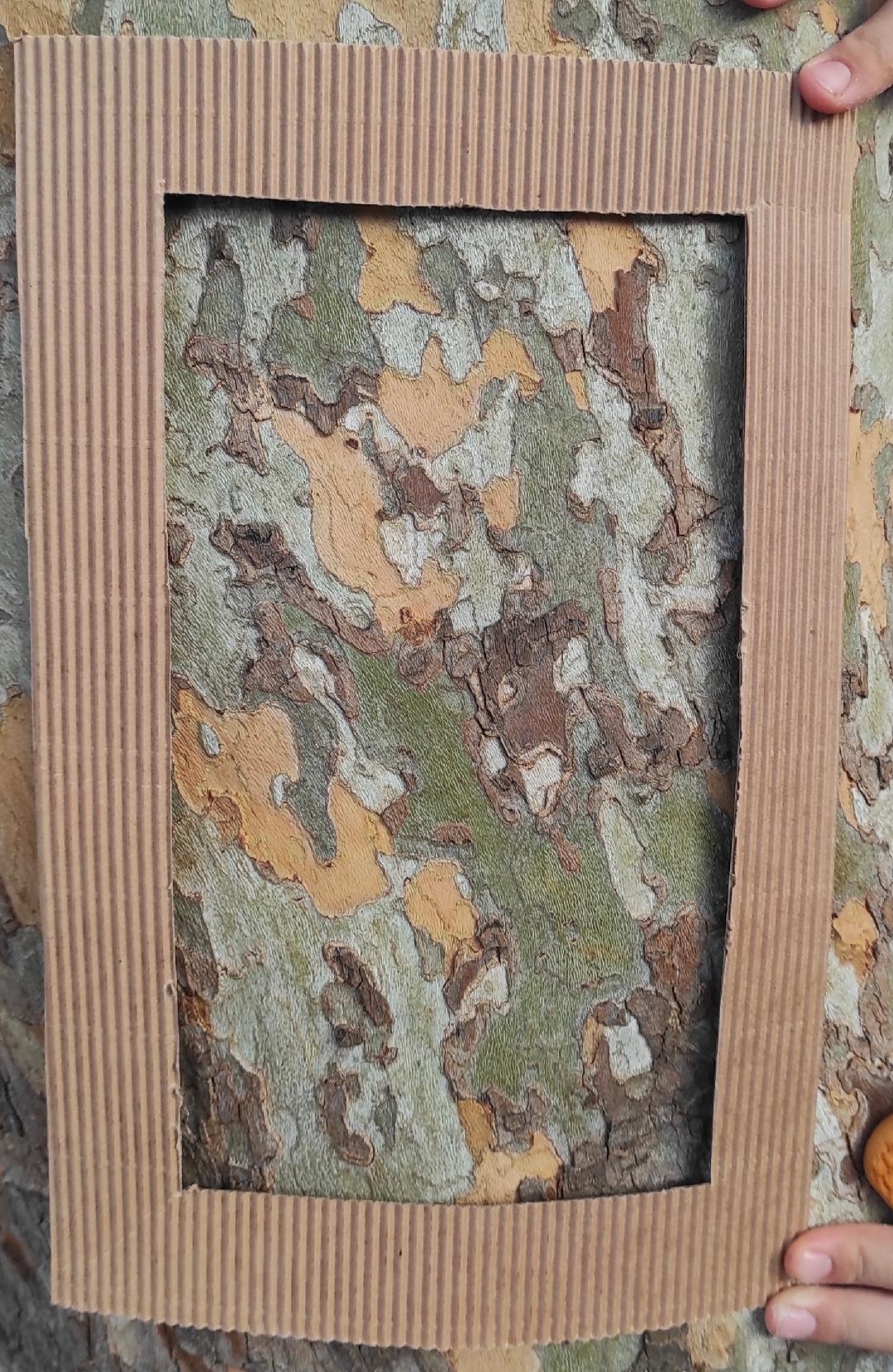 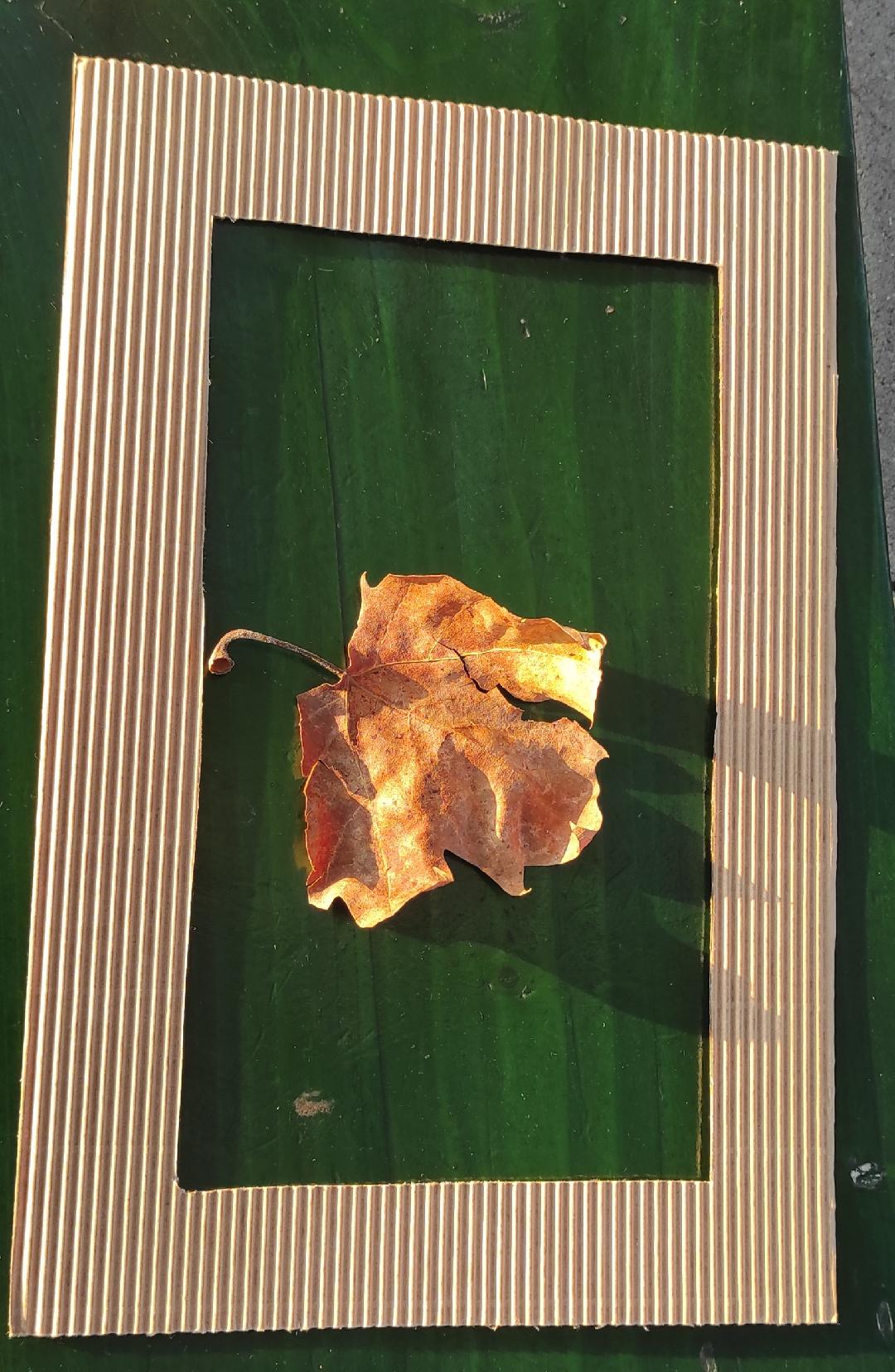 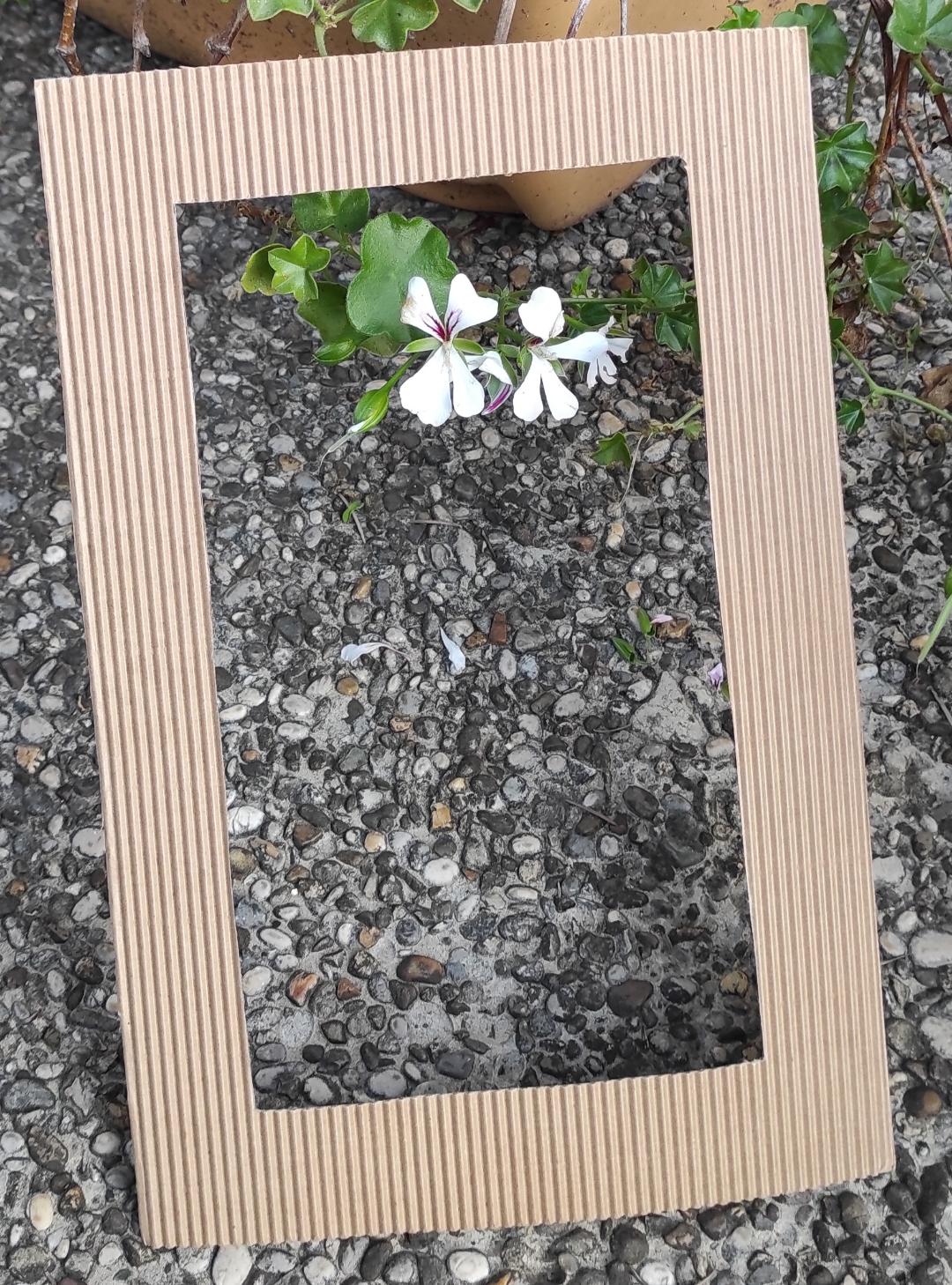 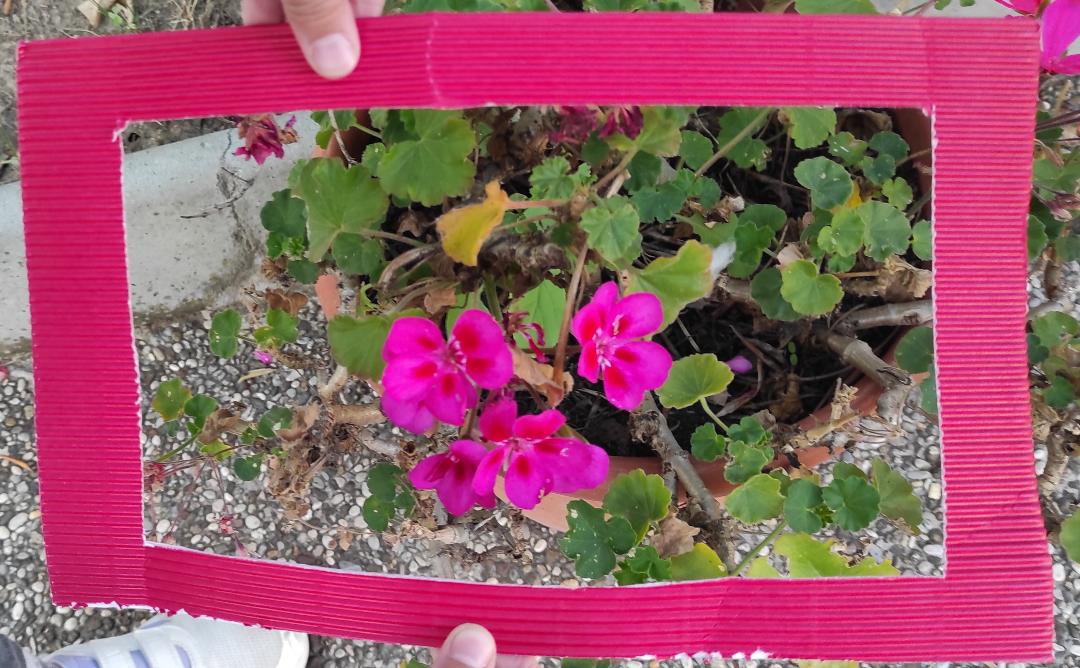 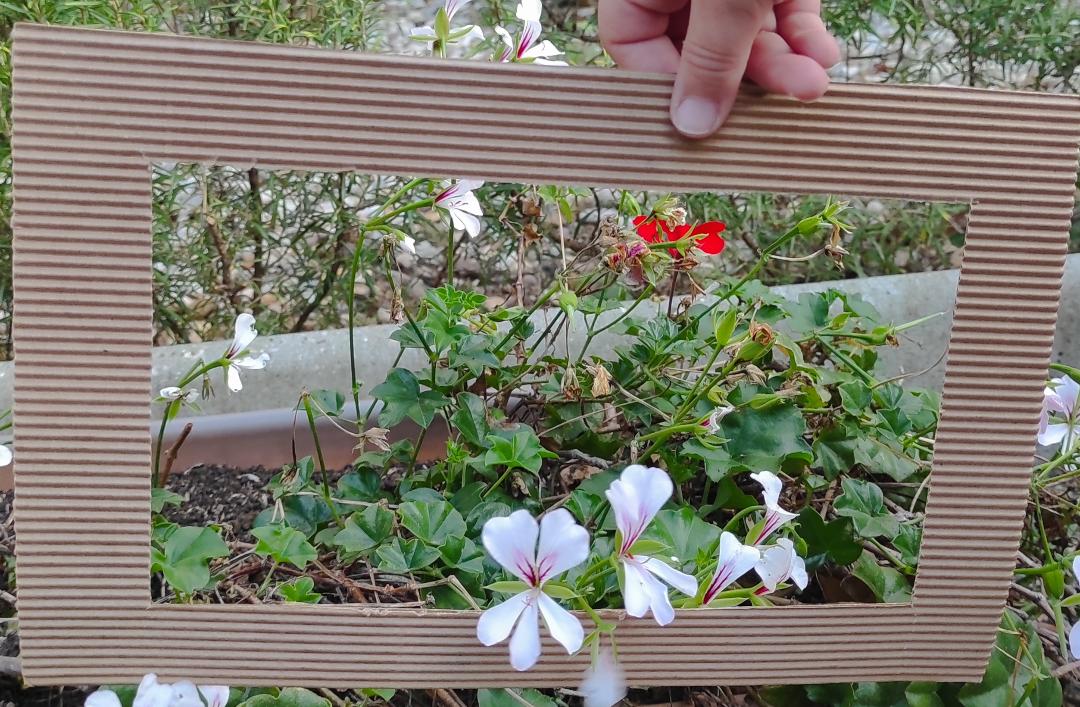 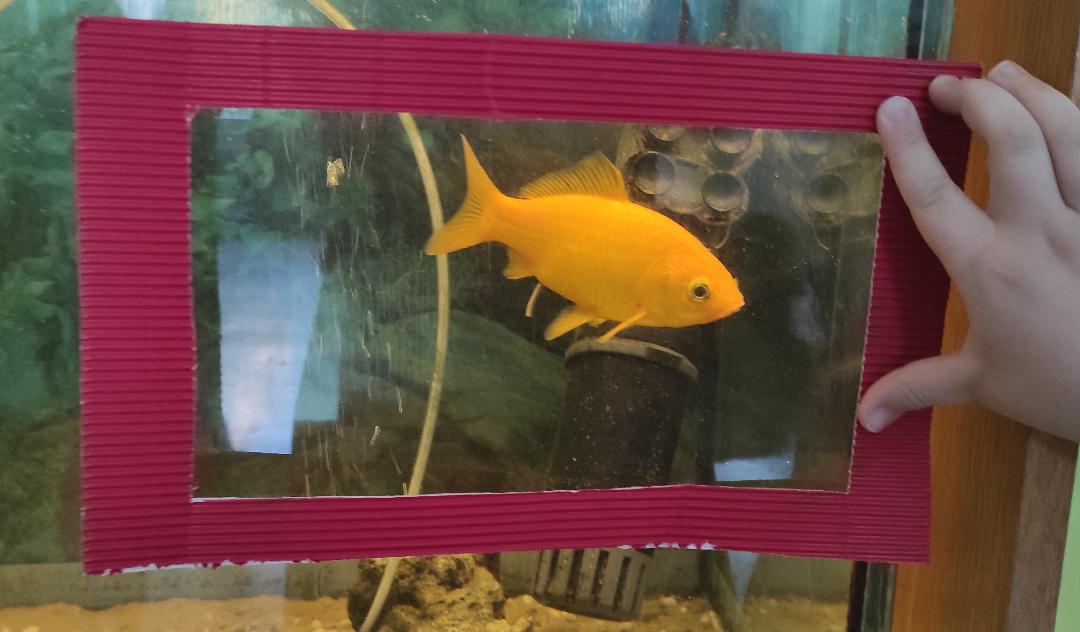 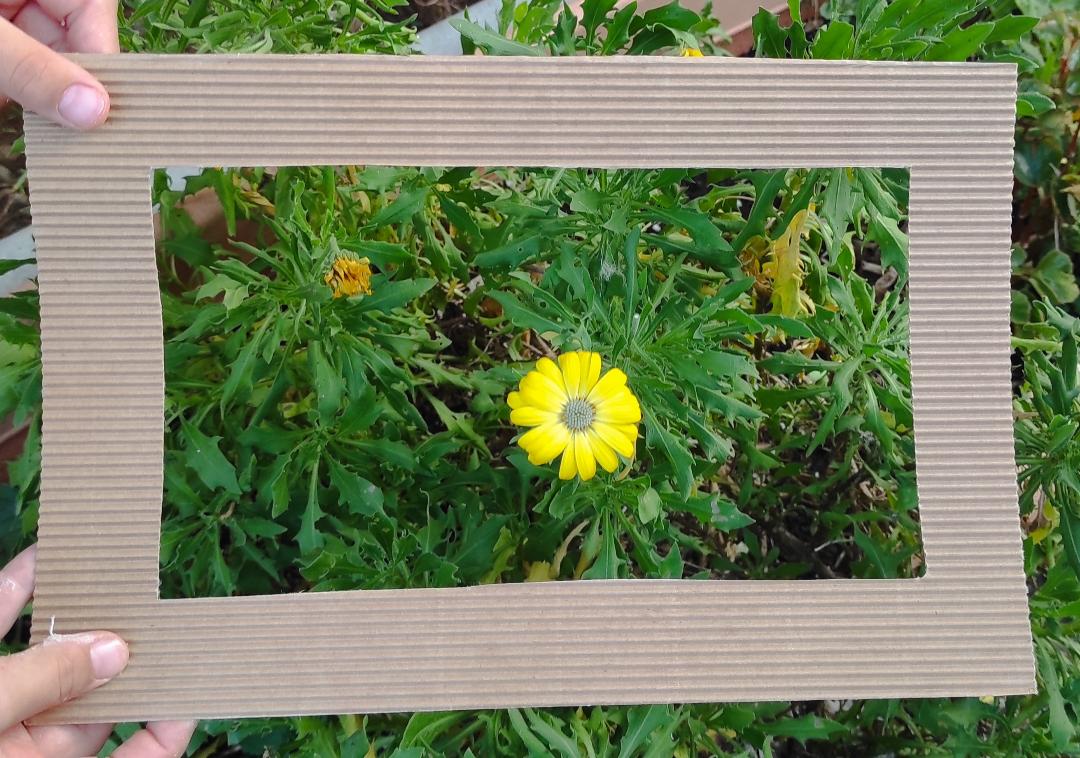 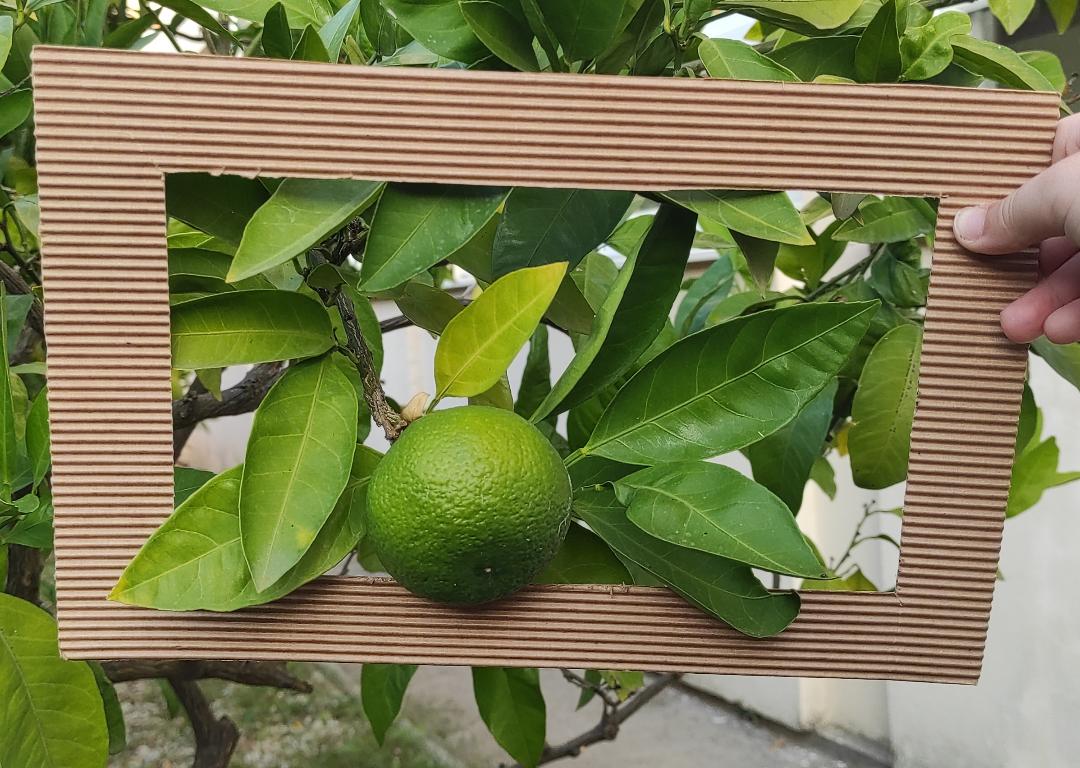 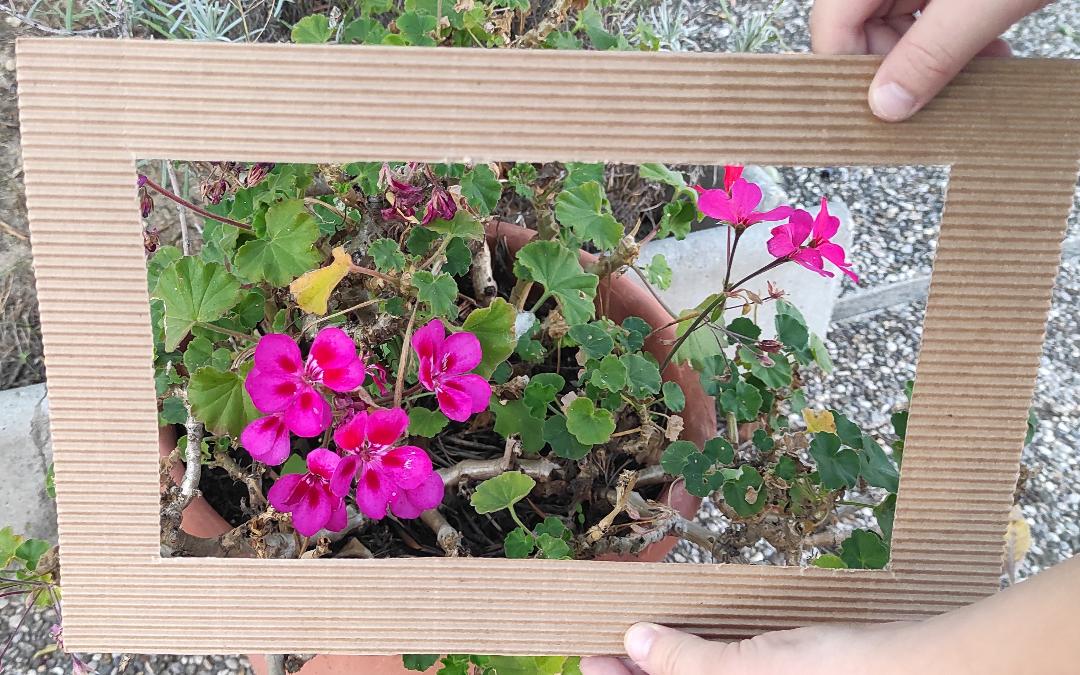